Data Sets
Math from the Real World
Hot and Cold in Mount Vernon
Avg. low, mean, high temps
Connecting the dots
Hot and Cold in Mount Vernon
Now we repeat the pattern over three years.  
This allows us to predict average temperatures in the future.
Ball Toss
Horizontal pos. vs. time
Vertical pos. vs. time
Ball Toss
Horizontal pos. vs. time
Vertical pos. vs. time
Body Proportions
Armspan vs. height (cm.)
Footlength vs. height (cm.)
Body Proportions
Armspan vs. height (cm.)
Foot length vs. height (cm.)
Radioactive Decay (Indium)
Thanks to Mr. K. in the Physics lab for giving us this data.
The data were generated  from the decay of indium foils that were exposed to our neutron source and counted with a Geiger counter .
Radioactive Decay (Indium)
Thanks to Mr. K. in the Physics lab for giving us this data.
The data were generated  from the decay of indium foils that were exposed to our neutron source and counted with a Geiger counter .
Bacteria Growth
Bacillus subtilis growth curve data
Thanks to Prof. Slonczewski in the biology department for giving us this data.
Bacteria were placed in media with pH of 6 and 7.4 and allowed to grow.  Then they were “thinned out into fresh media of varying pH (6 to 6 and 7.4; 7.4 to 7.4 and 8.8) to  see which pH shift most negatively affected the growth.
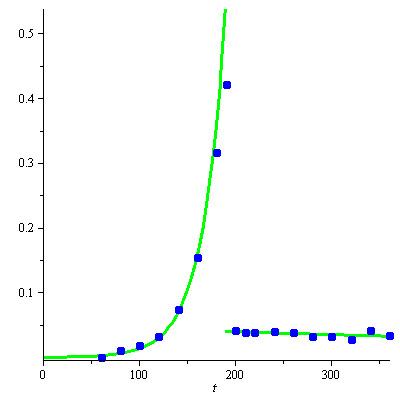 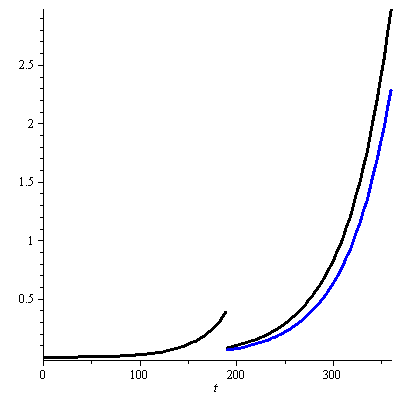 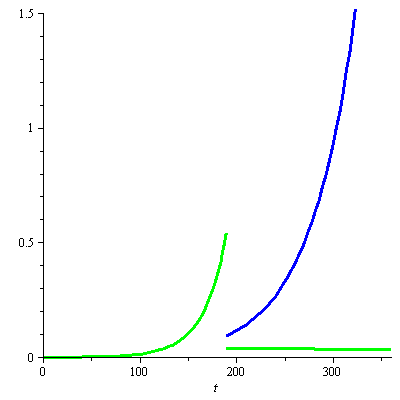 pH 6 to 6 
and 7.4
pH 7.4 to 7.4 
and 8.8
Conclusions?